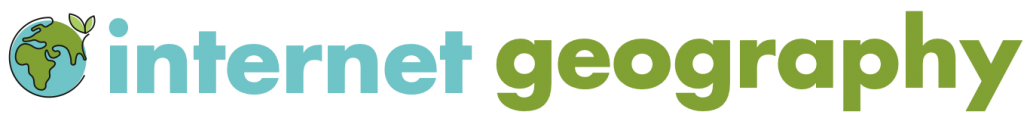 Reducing the rate of CC
Re-Write it
Read the Student answer to the question below.
Q. Explain how carbon capture and international agreements may help to reduce the rate of climate change. (4 marks)  

Carbon capture is an adaptation strategy that takes carbon dioxide from the air and puts it under the ground reducing gases in the atmosphere. International agreements are when countries agree to lower CO2 emissions reducing gases in the atmosphere.
Read the mark scheme to the question then identify the positive positive features and suggest improvements that could be made.
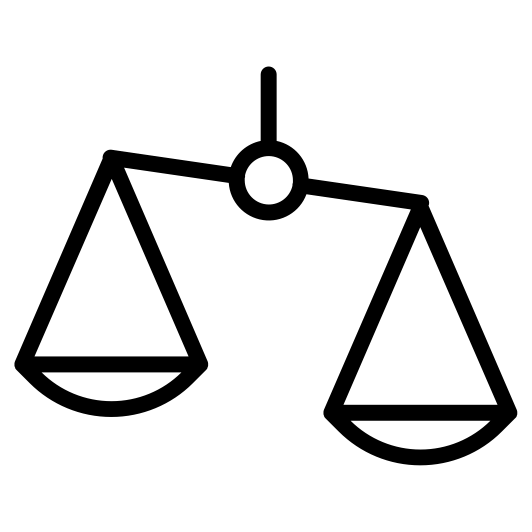 Identify key geographical terms that Should be included to improve the answer.
Positive
Improvements
Glossary
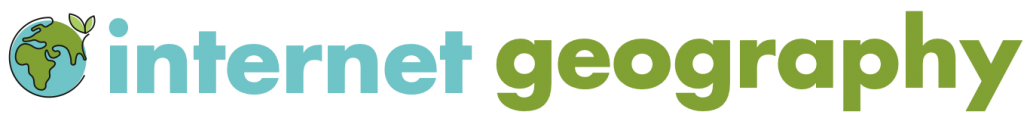 Reducing the rate of CC
Re-Write it
Attempt the question below yourself. Write like a geographer – use key geographical terms and make sure you explain (give reasons) for your answer.
Q. Q. Explain how carbon capture and international agreements may help to reduce the rate of climate change. (4 marks)    

____________________________________________________________________________________________________________________
____________________________________________________________________________________________________________________
____________________________________________________________________________________________________________________
____________________________________________________________________________________________________________________
____________________________________________________________________________________________________________________
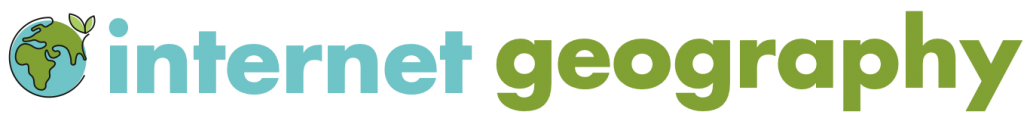 Reducing the rate of CC
Re-Write it
Attempt the question below yourself. Write like a geographer – use key geographical terms and make sure you explain (give reasons) for your answer.
Q. Q. Explain how carbon capture and international agreements may help to reduce the rate of climate change. (4 marks)  

____________________________________________________________________________________________________________________
____________________________________________________________________________________________________________________
____________________________________________________________________________________________________________________
____________________________________________________________________________________________________________________
____________________________________________________________________________________________________________________
Carbon capture is a mitigation strategy that deals with the cause of climate change.
Technological advances can replicate the way the Earth stores carbon dioxide
underground in rock. By capturing carbon dioxide from emission sources and safely
storing it underground where an impermeable rock cap stops it from escaping.
This reduces the volume of carbon dioxide released into the atmosphere reducing
greenhouses gases which cause climate change. International agreements
encourage countries to take responsibility for reducing CO2 emissions. Legally
binding agreements such as the Paris 2025 agreement make countries accountable
for C02 emissions and are therefore likely to do more (e.g. pass laws) to reduce
them, leading to a reducing in greenhouse gases and the impact of climate change.